Väkivaltaa kokeneen lapsen palvelupolku LOIMAA
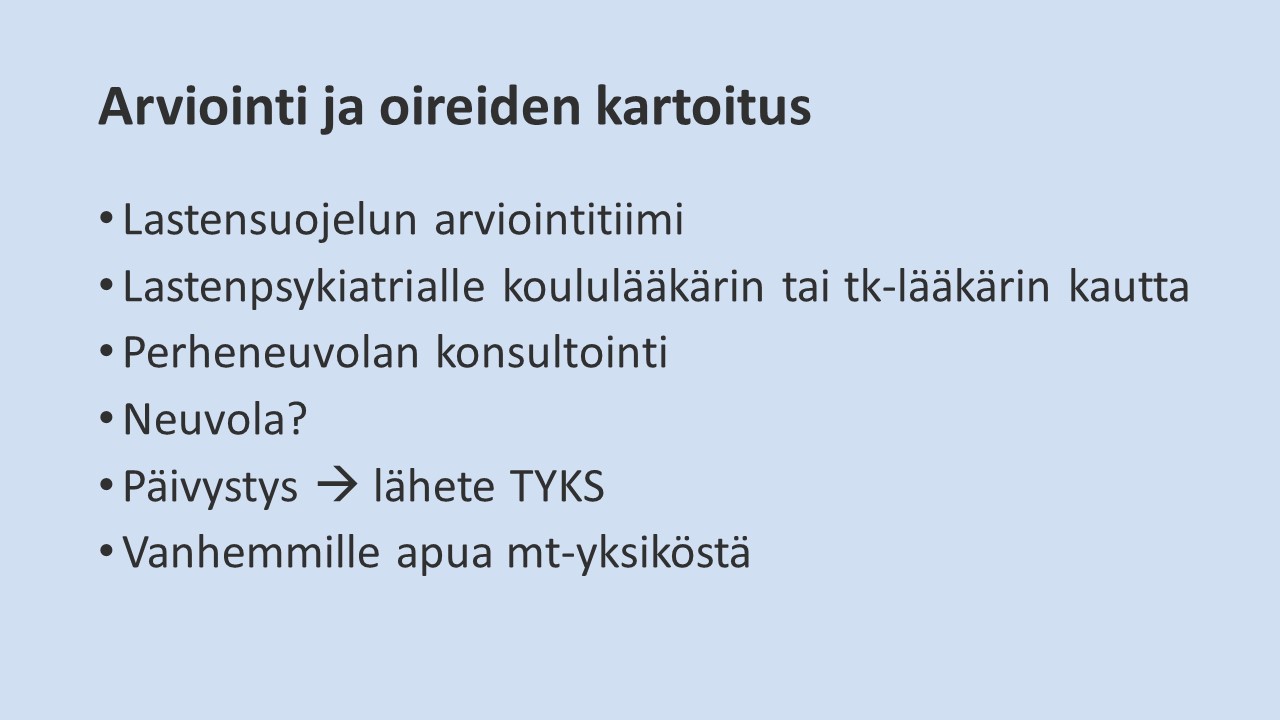 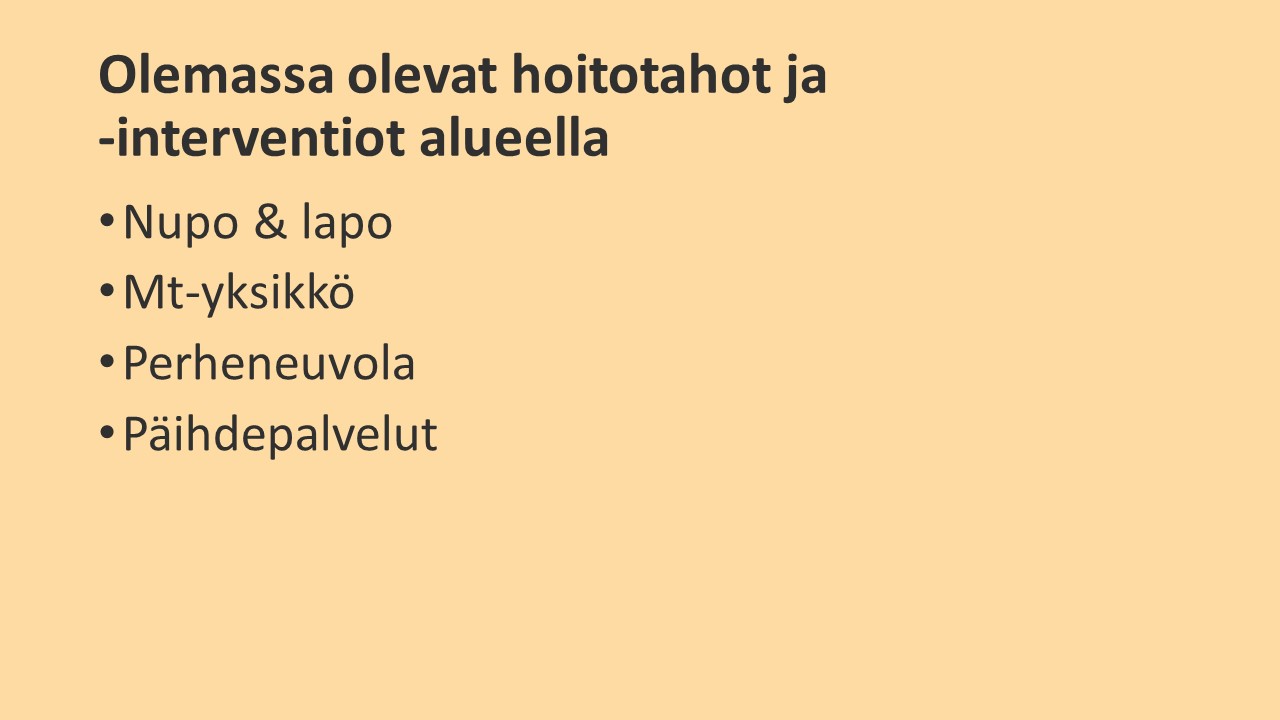 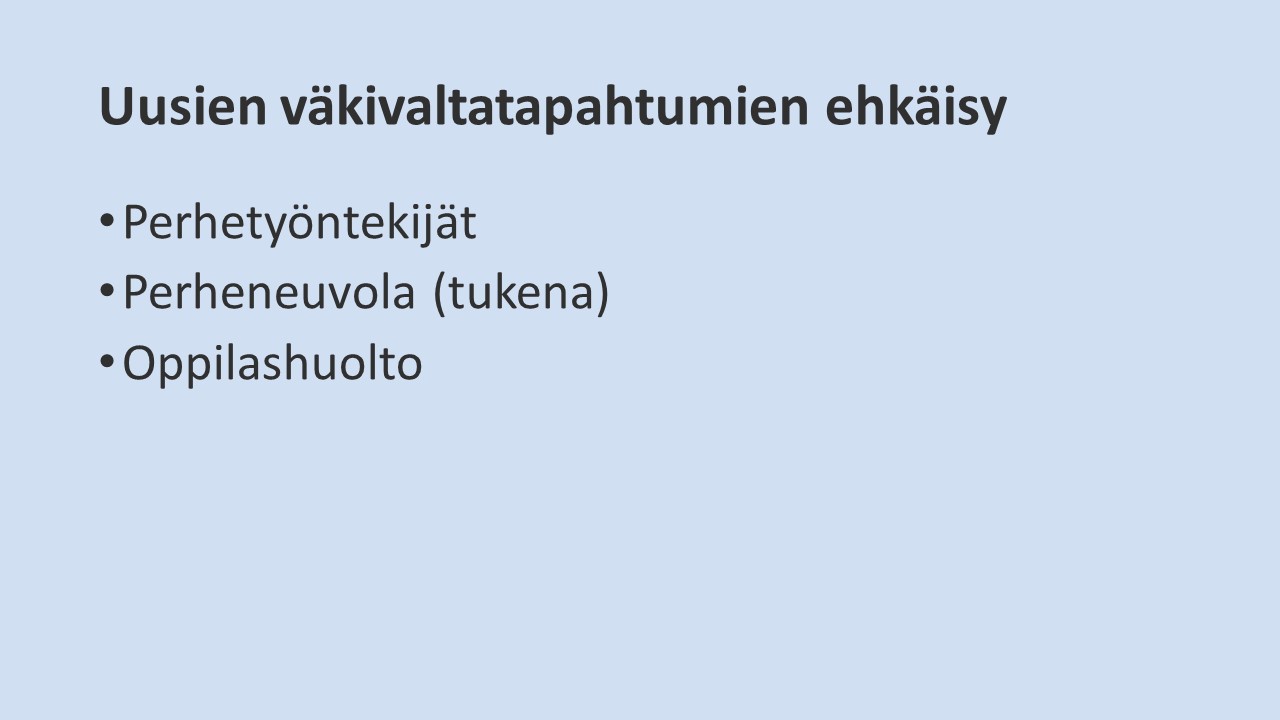 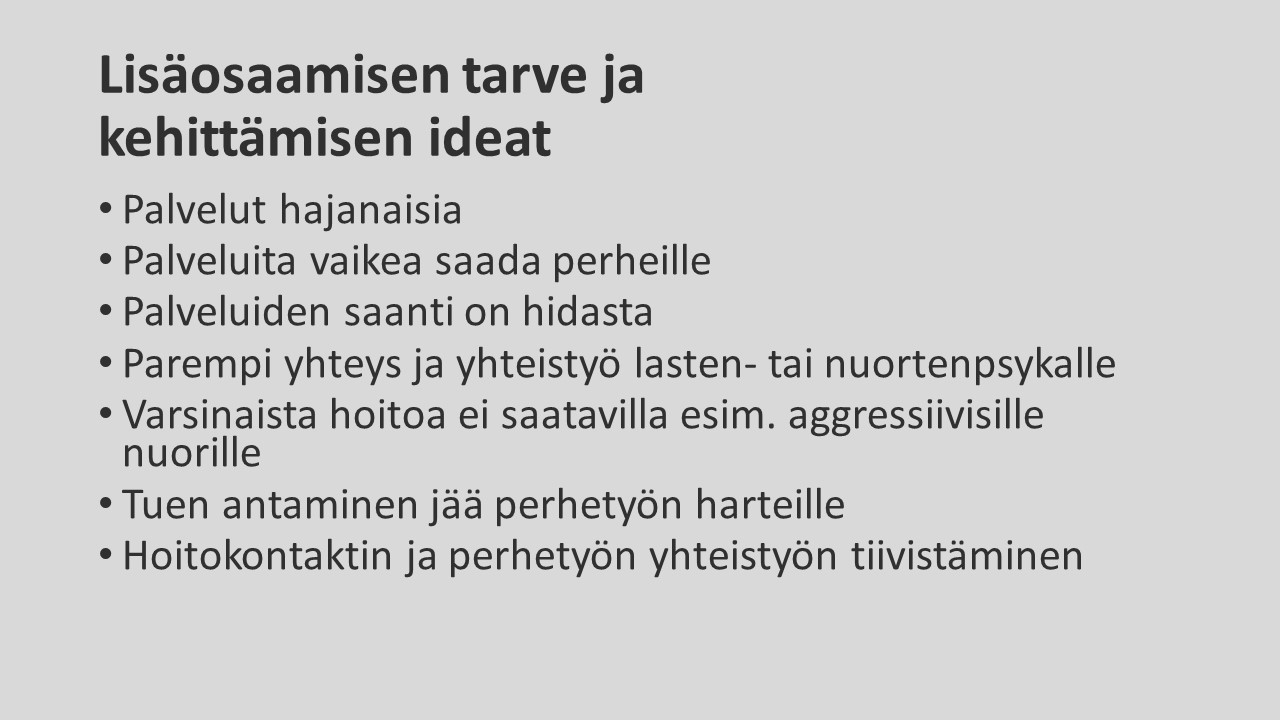 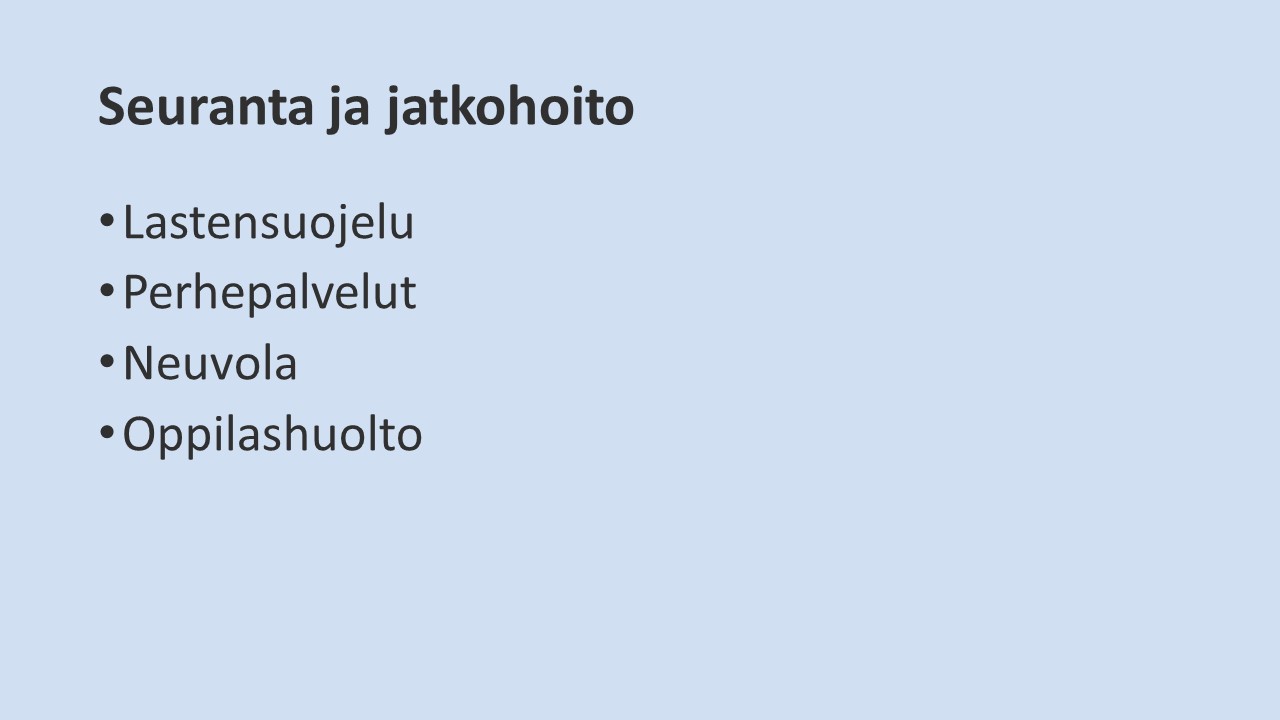 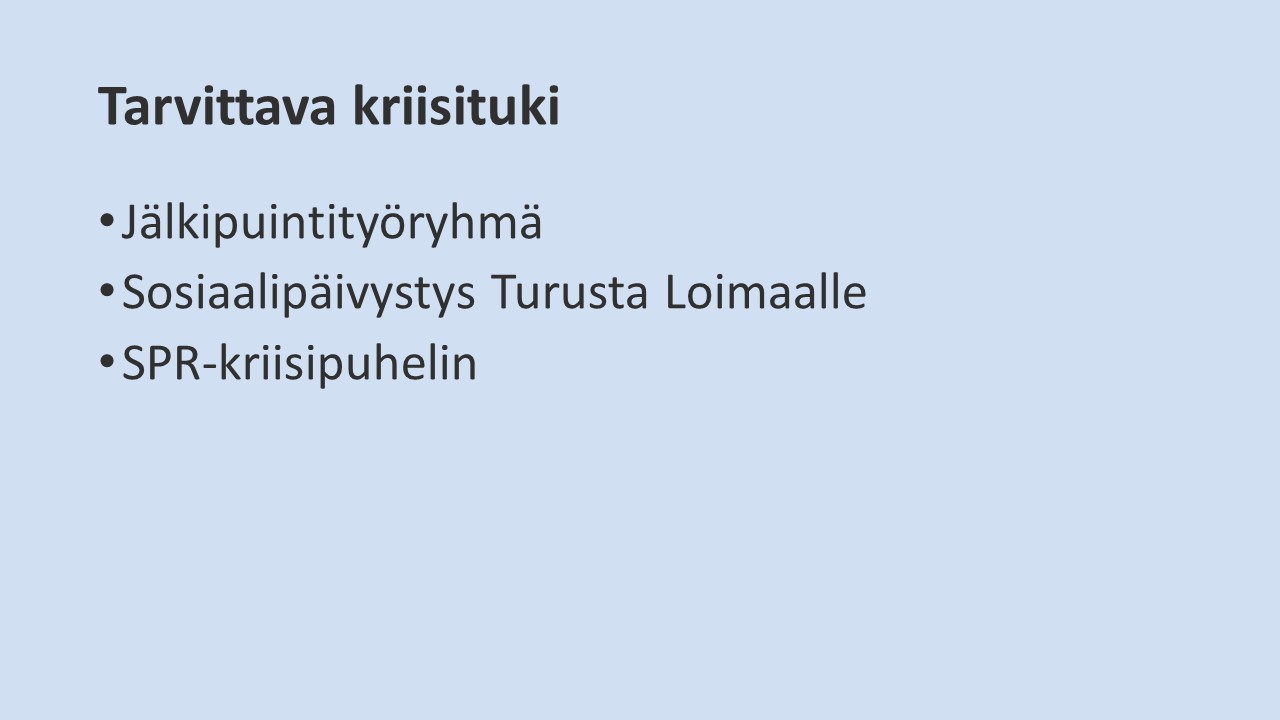 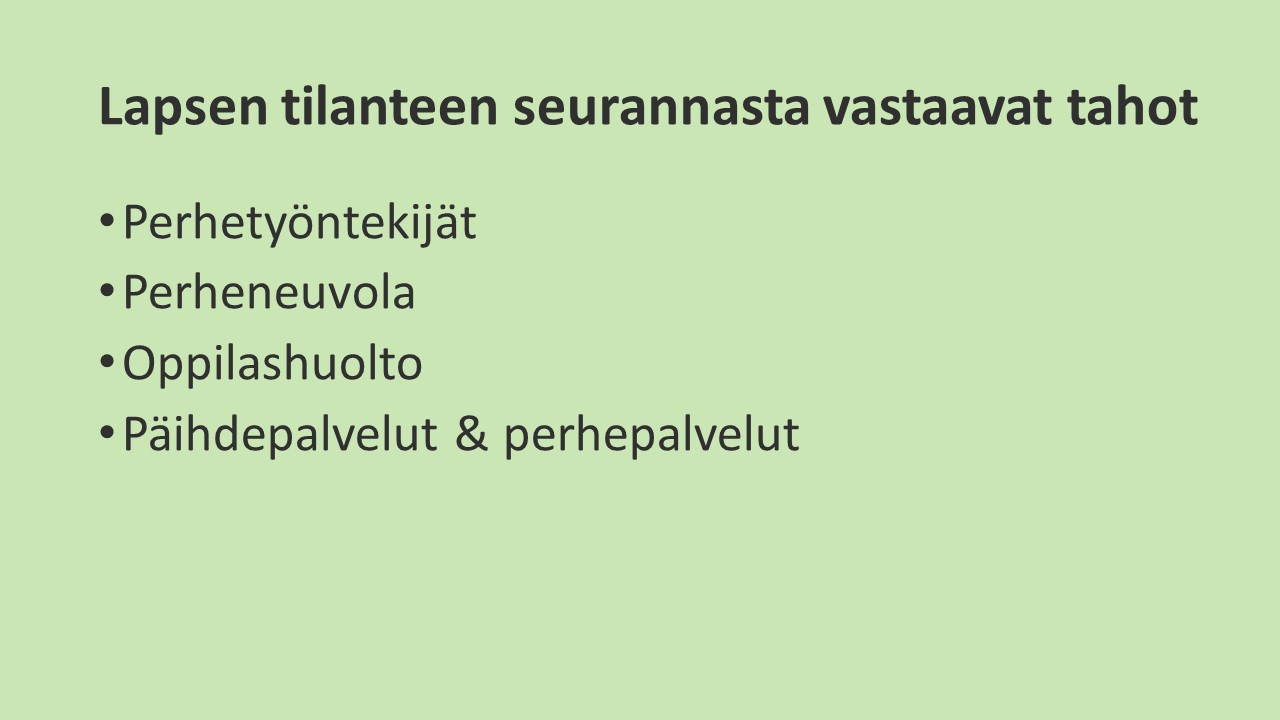 [Speaker Notes: Sijoitettavien diojen koko on 9 x 5 cm (ks. Kuvan muotoilu/Muotoiluruutu/Koko).]